2022 CEOS Plenary

European CommissionReport
Mauro Facchini
European Commission
Agenda Item 2.11
2022 CEOS Plenary
Biarritz, France
Nov. 29 – Dec. 1
The EU Space Programme
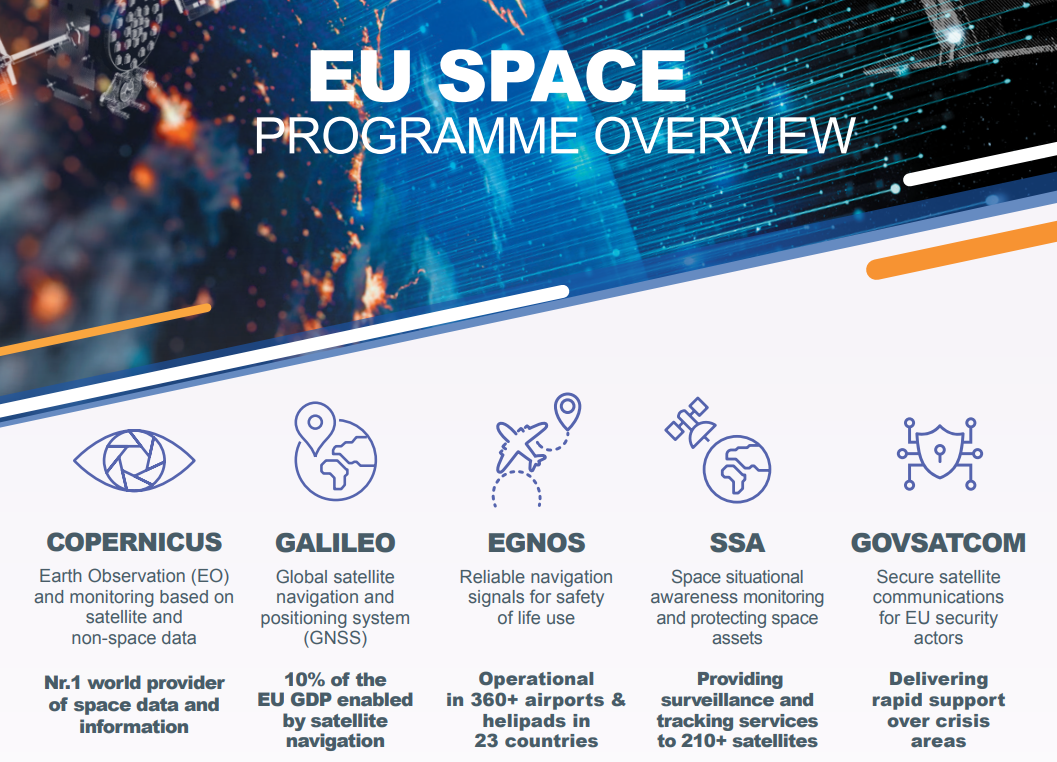 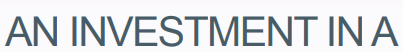 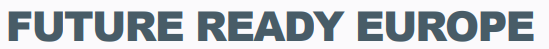 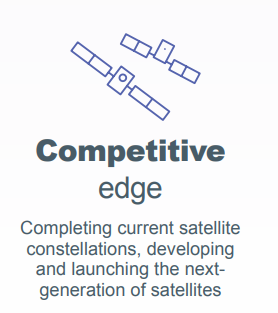 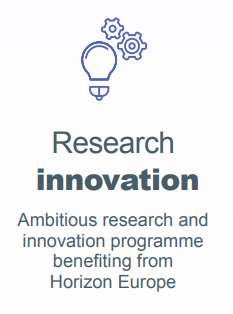 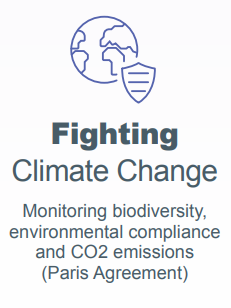 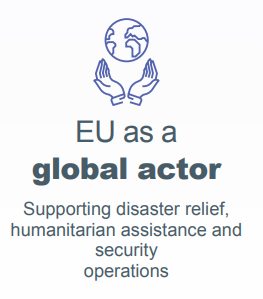 2022 CEOS Plenary	Biarritz, France	Nov. 29 – Dec. 1
Slide ‹#›
[Speaker Notes: Note taking]
From Copernicus 1.0 to Copernicus 2.0
COPERNICUS 2.0
Continuation
COPERNICUS 1.0
2022 CEOS Plenary	Biarritz, France	Nov. 29 – Dec. 1
Slide ‹#›
COPERNICUS ARCHITECTURE
FULL, FREE AND OPEN
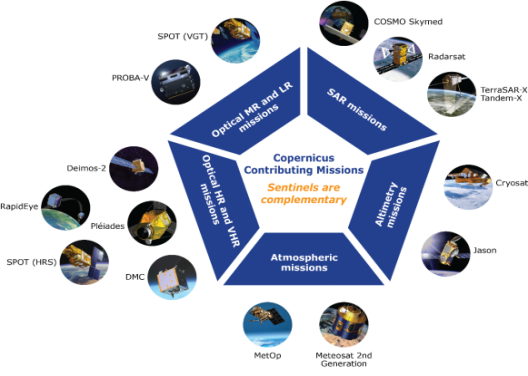 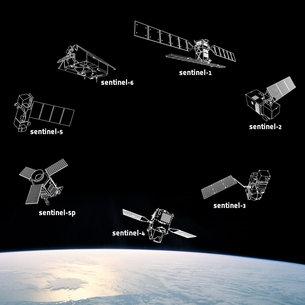 6 services use Earth Observation data to deliver…
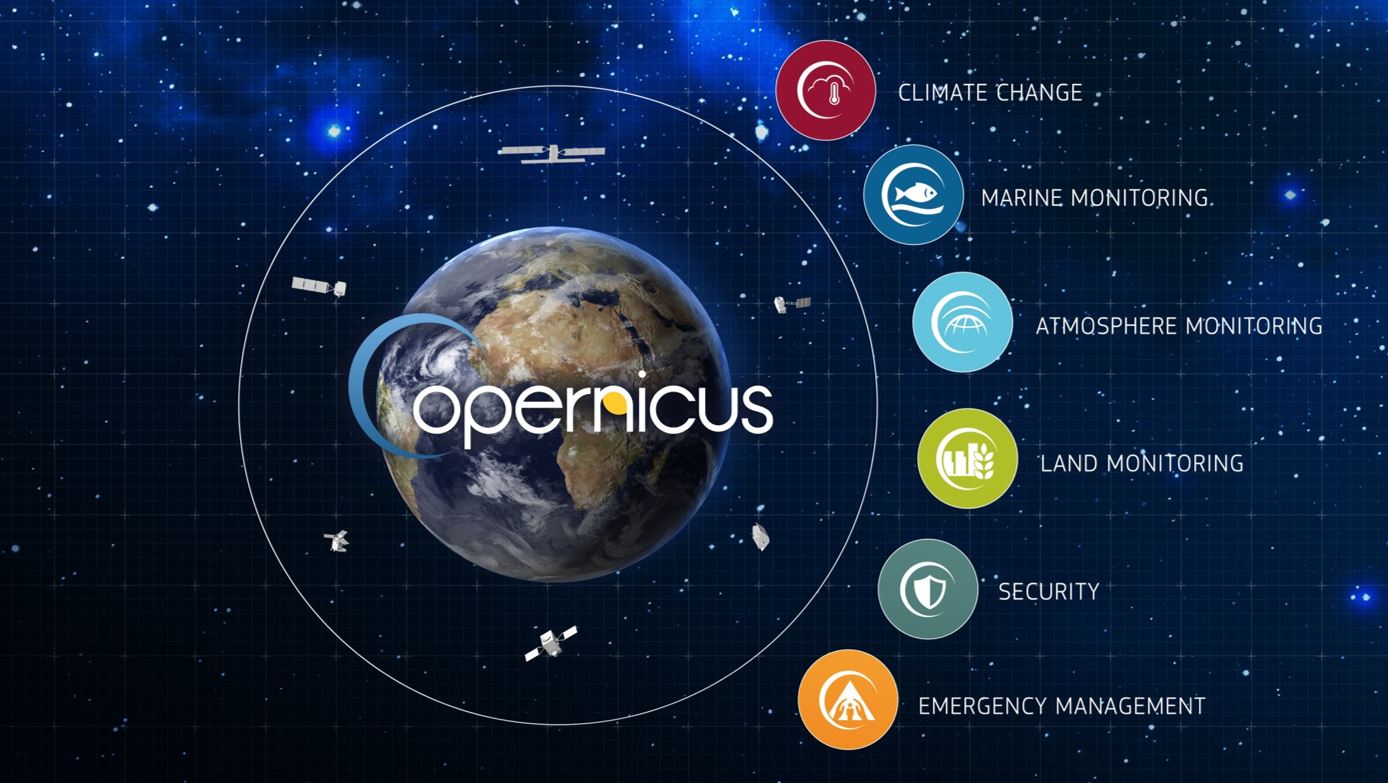 Contributing missions
Sentinels
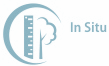 …added-value products
2022 CEOS Plenary	Biarritz, France	Nov. 29 – Dec. 1
Slide ‹#›
[Speaker Notes: Copernicus was born as a tool for environment monitoring and as the EU’s contribution to global environment and climate change efforts (including international commitments such as COP21)]
Next Launches
2022 CEOS Plenary	Biarritz, France	Nov. 29 – Dec. 1
Slide ‹#›
[Speaker Notes: Copernicus was born as a tool for environment monitoring and as the EU’s contribution to global environment and climate change efforts (including international commitments such as COP21)]
From Copernicus 1.0 to Copernicus 2.0
COPERNICUS 2.0
Continuation
Evolution
COPERNICUS 1.0
2022 CEOS Plenary	Biarritz, France	Nov. 29 – Dec. 1
Slide ‹#›
Four dimensions of Copernicus
1- Data
Acquisition
2- Services
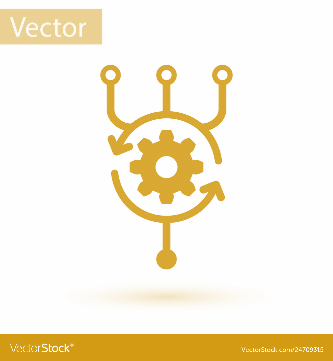 Continuation of data +
Agile observation (New Space)
Enhance performance
Reduce dependencies
Amplify observation potential
Hybrid constellations
Service uplifting
Integrate faster with digital, AI, HPC
Be instrumental to Green Deal objectives
Increase support to resilience needs (Governmental Service)
More support to EU and National policies
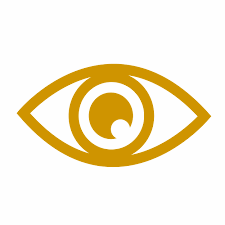 4- User uptake
3- Access &
distribution
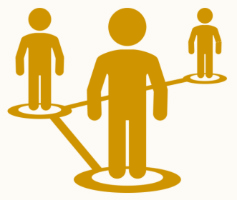 Boosting EU infrastructures
Develop Integrated Data Management
Streamline data platforms
Develop Data analytics with Destination Earth
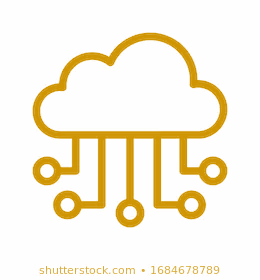 Re-energise Copernicus downstream
Anticipate user needs
Use space data to transform different ecosystems
Develop innovative tools for greater uptake
‹#›
2022 CEOS Plenary	Biarritz, France	Nov. 29 – Dec. 1
Slide ‹#›
[Speaker Notes: Copernicus was born as a tool for environment monitoring and as the EU’s contribution to global environment and climate change efforts (including international commitments such as COP21)]
Hybrid constellation
Copernicus Sentinels - REFERENCE
COPERNICUS 
HYBRID 
CONSTELLATION
New Space – AGILE
Expansions - GREEN
THANK YOU
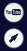 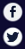 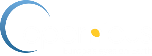 Copernicus EU
Copernicus EU
Copernicus EU
www.copernicus.eu